Invitation to Create Your Own Root Reflection
and a Guide to Exploring Biblical Hebrew
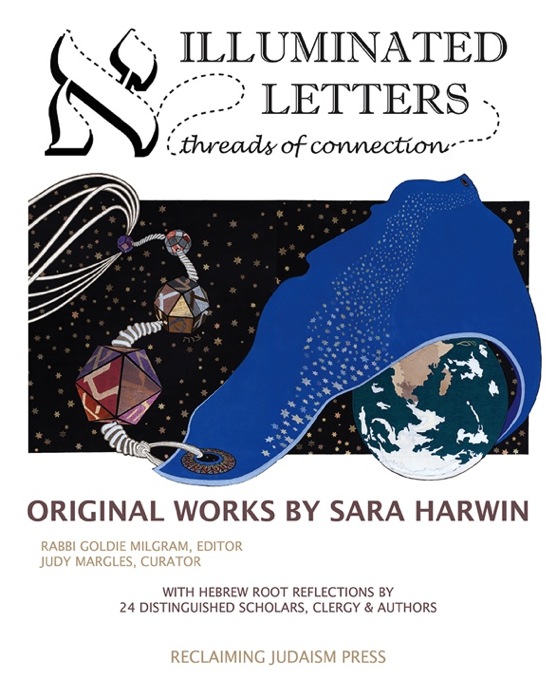 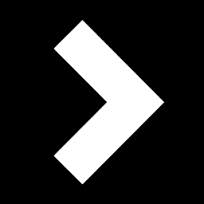 Sara Harwin (right), Artistand Rabbi Goldie Milgram (left), Editorinvite you to
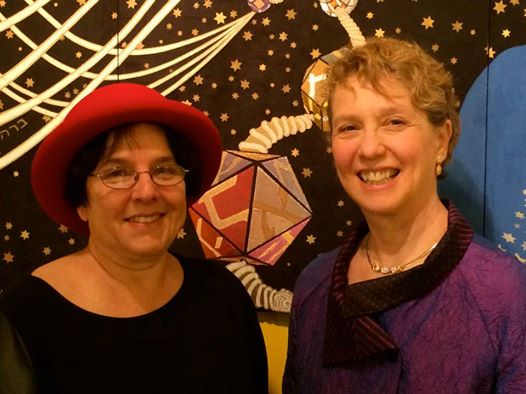 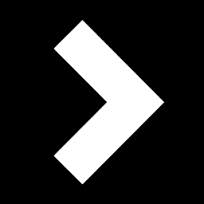 Create a personal reflectionon one of 18 Hebrew Roots
Continue for instructions for juried 250 word or visual art submissions and guide for the Beginners and Intermediates in Biblical Hebrew
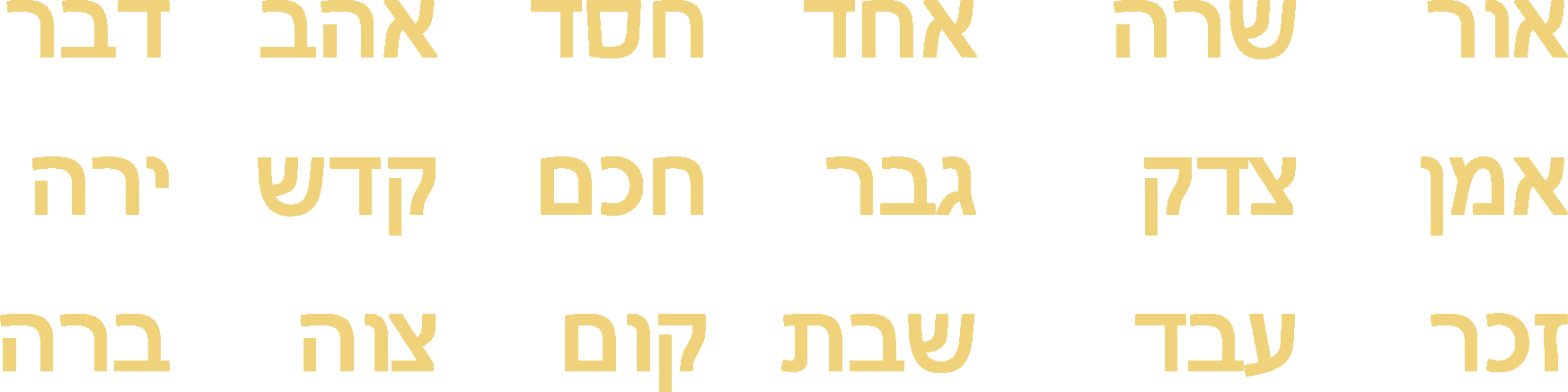 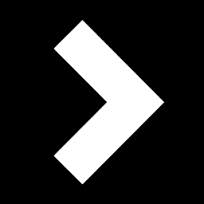 Juried Submission Instructions
1. Jewish professionals skip to #2. Lay persons, kindly obtain the exhibition volume, Illuminated Letters: Threads of Connection, as it contains 24 examples. Buy Now
2. We are looking for personal spiritual  reflections on one of the 18 roots, or upon a word or phrase that involves one of the roots.    If you are already familiar enough with Biblical Hebrew to select a root and begin to write/illustrate/weave/sculpt/film, etc. a reflection for juried consideration, first inquire which roots are currently available. [Shavat, for example, already has a full panel.]          
Send your piece or questions to: rebgoldie@gmail.com
3. If you would like a guide to some of the 18 roots and how Biblical Hebrew works as a spiritual language and why, continue with the next slide.
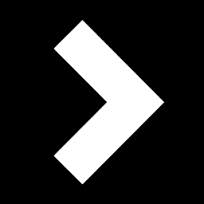 Biblical Hebrew comes from Proto-Semiticpossibly the oldest of all the human language branchesBecause of its Semitic language structure, Hebrew is an inherently SPIRITUAL language.
Learn why & how
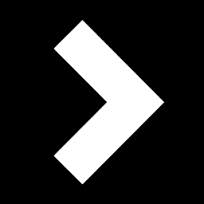 Understanding Biblical Hebrew: An Invitation to Understanding and Personal Connectionby Rabbi Goldie MilgramEditor-in-ChiefReclaiming Judaism Press
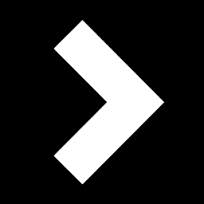 Tree-related metaphors are helpful for understanding Biblical Hebrew
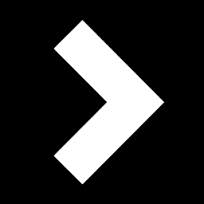 The tree metaphor comes from the Garden of Eden Story
Eve and Adam ate from the fruit of the                       Tree of Knowledge
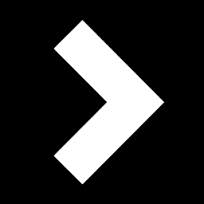 A useful “trick” questionWhat was the fruit Adam and Eve ate?
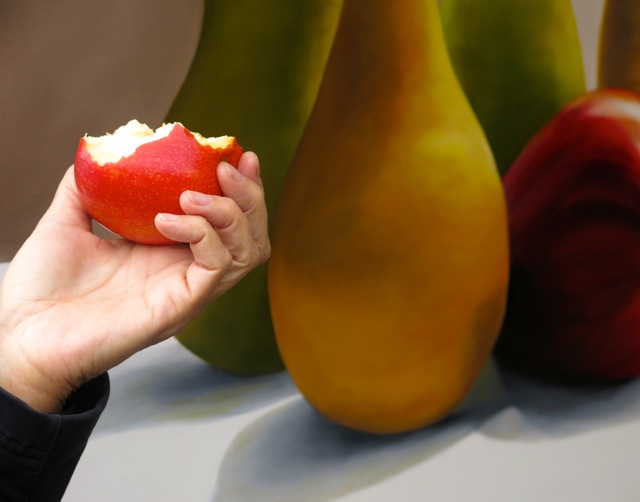 ©2104 Barry Bub
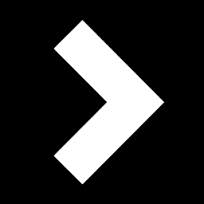 Actually,   it was not an apple.
ן Gen: 3:3 …from the fruit of the tree that is in the middle of the garden
Gen: 3:6 …She took from its fruit and ate and also gave it to her man, who was with her, and he ate
When one can access the original text in Hebrew, one readily sees that what they bit into in the Bible is a fruit  

pronounced pree,  who’s meanings can befruit(s) of the womb, knowledge, one’s actions, or of a tree, plant or experience
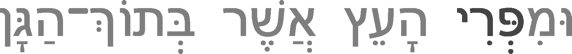 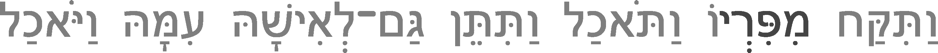 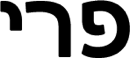 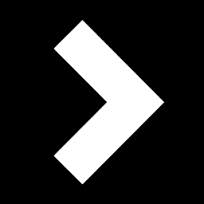 Interpretive Levels
Tradition holds there are multiple Biblical interpretive levels and all are valuable and real, the acronym for this is          P.A.R.D.E.S.                 which is Hebrew for “orchard”.
P: Peshat, the literal meaning of the words/story
R: Remez, hints, often metaphors in the text that open up new possibilities for its meaning
D: Drash, imaging unspoken scenarios based on gaps and creative opportunities to develop stories and characters furtherS:  Sod, the mystical dimension that opens us up to glimpses beyond what our rational mind can offer
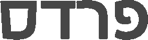 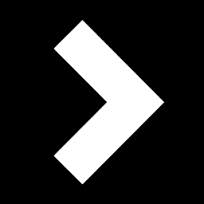 So, what does the metaphorical dimension of the text imply was the fruit from which they “ate”? Awareness
“Knowledge of good and evil” or, as God puts it in the story: “The earthling has become like one of us.”
Genesis 3:22
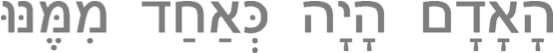 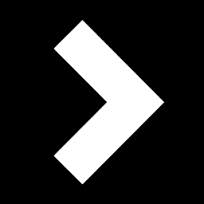 Notice how important the Biblical Hebrew is, for once we know that the species of fruit is unspecified, it helps us to recognize how the text/the Divineis apparently using fruit as a metaphorEven a little Hebrew, one word in this case, reveals portals of meaning embedded within the original text.
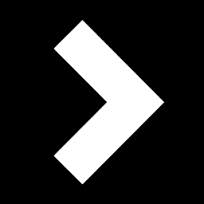 The earthlings’ next developmental stage is marked by being pushed out of Eden (note the birthing metaphor) for having eaten of the Tree of Knowledge and to prevent them from eating of the Tree of Life.They are now required to apply the knowledge they have gained by living on and working the land (adamah) from which the first earthling (Adam), was made.Can you hear the relationship of those two Hebrew terms?
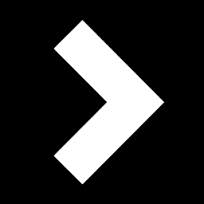 What do we know about the other tree,the Tree of Life beyond the prohibition to eat from it directed to the first earthlings in the Eden story?
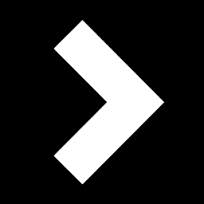 1. The roots of “The Tree of Life” are Hebrew letters
2 or 3 Hebrew letters came together to form each Hebrew root
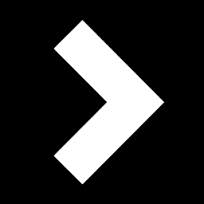 Sara Harwin’s exhibition uses what she calls “particles” to implythe DNA-like quality of Hebrew through the traditions of sacred geometry
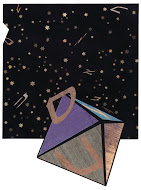 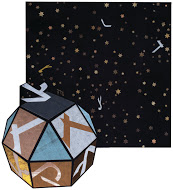 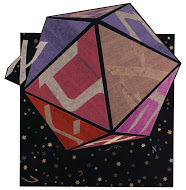 © 2014 SARA HARWIN
2. Each Hebrew root then
 branches out to bear
 fruits that are sacred words each with a meaningful connection to the other.
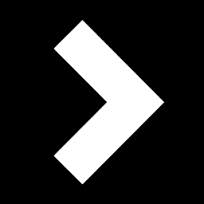 Now, let’s look closer at our example:
red                             ah-dom
      Adam/earthling    ah-dahm
                  earth                         ah-dah-mah Root shown inside of words (fruit)  
                    on its branch on the Tree of Life
Root:
        blood         dahm
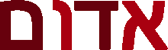 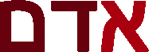 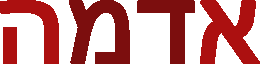 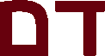 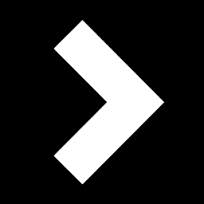 And even closer, noticing howthe Hebrew root and its derivative words flow into a continuum of meaning
* *          dahm is blood, which is the Life Force in                           Jewish tradition, symbolized by grape wine in rituals  *oust      ah’dom  is the color red 
                                ah-dah-mah is the rich red earth from which                                   Adam is made, which the earthlings must learn                                 to work productively in order to survive
         *                     ah-dahm, adam means “earthling”,                                 a new life form made from the rich red earth
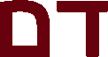 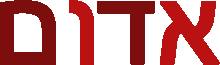 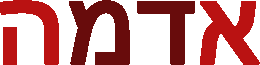 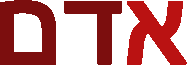 *Note above that the final letter on the left of the words, Mem,    is nowin its final form. In the middle and front of a word it looks like this:
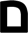 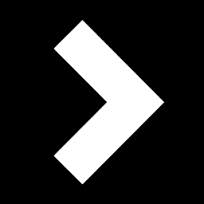 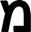 What is the purpose of the existence of the fruit of the Tree of Life?
Did they/do we ever get to “eat” of it?
Yes! First, it is the Biblical Israelites
who first get sound “bites” from the fruit of the Tree of Lifeas mediated by Moses who brings Torah, “guidance” down from Sinaiand then we all inherit the fruit of the Tree of Life,in each bitewe take of the Biblical Hebrew
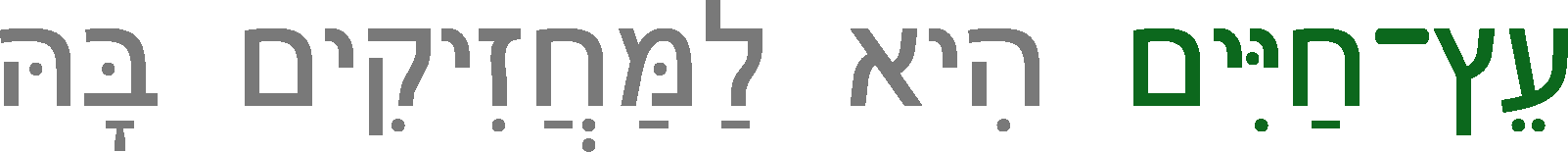 ‘She’ [is a] Tree of Life
for those who grasp ‘Her’ Proverbs 3:18
TORAH, the Hebrew Scriptures is that very Tree of Life
And, “She” is the Divine cloaked in letters, words, phrases, sacred stories
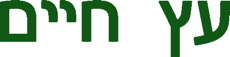 Observe another root in action and look where it lands!Yarahshot, threw, cast as in shooting an arrow yorah                archer      morah               instructor horah               parent    Torah                guidance      i.e., how to aim and hit the mark
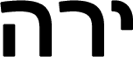 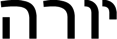 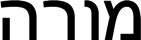 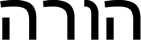 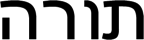 Hebrew words often are portals to higher consciousness
In a mirror hold up the letters Hey    Shin       Mem You will see the name of Moses facing you in the reflection.HASHEM, “The Name” is first found in  Deut. 28:58 and often used by pious Jews to refer to the Divine when not at prayer. 

Because some letters have different forms at the end of a word, HASHEM looks like this in a formal text:
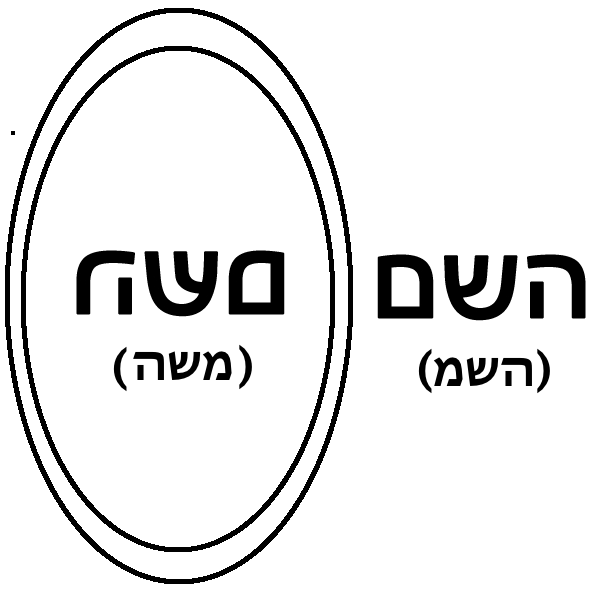 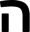 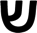 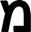 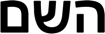 Moses
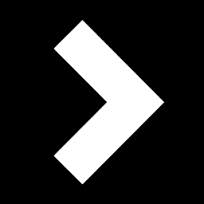 Take a breath
That last slide is a big moment in Biblical Hebrew awareness, going back to it and taking it in contemplatively might be helpful. What might be some of the spiritual implications?
Learning bites of Biblical Hebrew helps one to obtain a better view by lifting you up into the original branches of the Tree of Life,The greatest power and mystery, joy and delights of the Torah are embedded in theDNA of the Hebrew
The Tree is found in Kabbalah, too
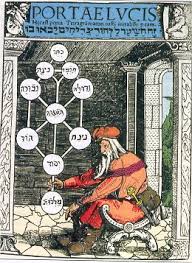 In the mystical tradition The Tree of Life is the metaphor for the manifestation of the Divine.
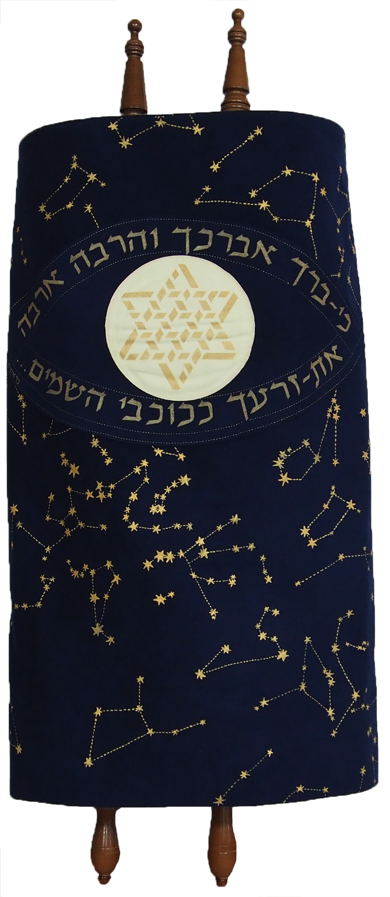 Both the Torah is termed 
the Etz Chayyim (Tree of Life)
 and the wooden rollers 
upon which the scroll is wound.
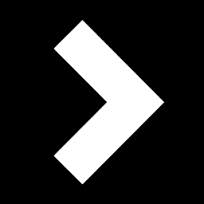 Inspired to learn? Here come some helpful tools.
Brown, Driver and Briggs is a Lexicon that shows the diverse meanings of Biblical words with contextual examples. Here’s a taste of one root…errr…fruit! 
1 light as diffused in nature, light of day Genesis 1:3,4,5 (P) Job 3:9; Job 38:19 +.  
2 morning light, dawn, light of the morning Judges 16:2; 1 Samuel 14:36; 1 Samuel 25:34,36; 2 Samuel 17:22; 2 Kings 7:9; Micah 2:1; 2 Samuel 23:4 (poem of David)...
3 light of the heavenly lumina moonlight & sunlight Isaiah 30:26;    		 stars of light Psalm 148:3; 	     luminaries of light Ezekiel 32:8; 		           Psalm 136:7; so 	             in sunshine Isaiah 18:4; the sun itself Job 31:26.
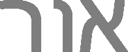 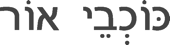 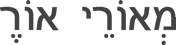 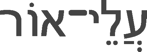 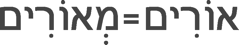 There are 11 entries for this root, let’s view some more
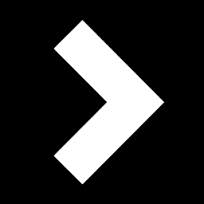 4 daylight 	             light of the wicked Job 38:15 (their work-day being the night); 	      a day of light Amos 8:9 (= a clear, sunshiny day). 
5 lightning Job 36:32; Job 37:3,11,15 compare Habakkuk 3:11. 
6 light of lamp Proverbs 13:9; Jeremiah 25:10; of crocodile's hot breath Job 41:10. 
7 light of life 	              Job 33:30; Psalm 56:14; compare        Job 3:16,20. 
8 light of prosperity Job 22:28; Job 30:26; Psalm 97:11; Lamentations 3:2. 
9 light of instruction 		      Proverbs 6:23 the commandment is a lamp and instruction a light; so as a light to the nations 	            Isaiah 42:6; Isaiah 49:6; and a leader shining as a great light Isaiah 9:1 (twice in verse). 
10 light of face 	               = bright, cheerful face (of men) Job 29:24; betokening king's favor Proverbs 16:15 (compare 	    Psalm 38:11); of God = shining, enlightening, favoring face Psalm 4:7; Psalm 44:4; Psalm 89:16. 
11 God as the light of Israel Isaiah 10:17, as source enlightenment & prosperity; light & salvation Psalm 27:1; light to guide Micah 7:8 compare Psalm 43:3; everlasting light of Zion, instead of sun & moon Isaiah 60:19,20; house of Jacob is to walk in his light Isaiah 2:5.
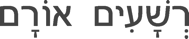 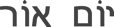 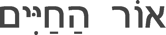 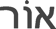 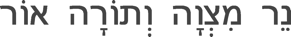 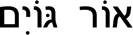 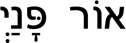 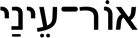 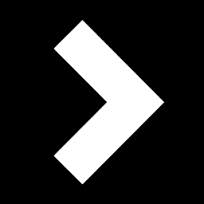 Also, consider comparing and contrasting “translations”
Take a word in a verse of Torah and look it up in multiple translations.This will help you to attain a sense of how very much a translation is really an individual or denominational commission’s interpretation. 
Let’s look at a helpful resource for doing so:
Much as scientists have articulated the ever-evolving 
Table of the Elements, and have spelled out the
human genome, so too, do researchers maintain
tools such as concordances and Strong’s Numbers
and Lexicons for working with the spiritual DNA 
of the Hebrew language.
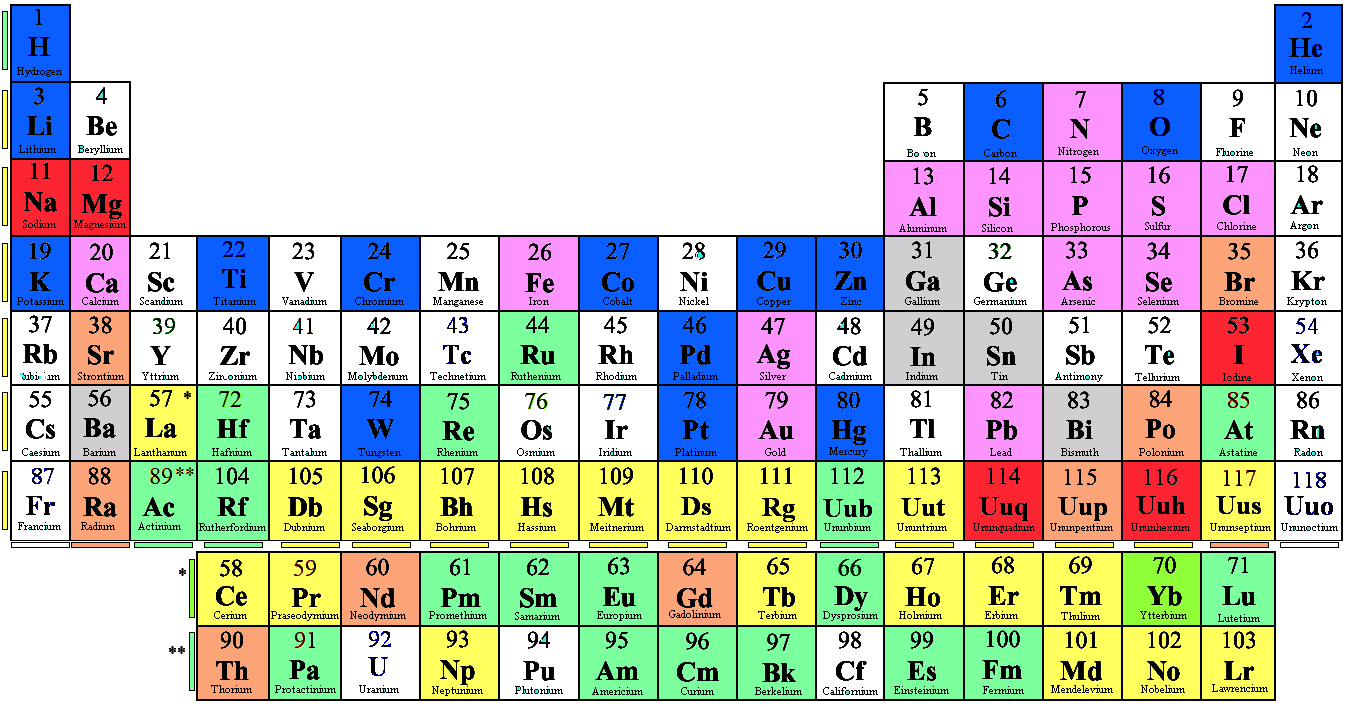 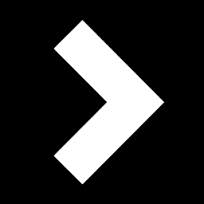 James Strong (1822-1894) numbered every Hebrew root, creating the ability to generate lists of every word, its associated root, meanings and where it appears in Torah, the Hebrew Scriptures. 

Let’s look at an example:
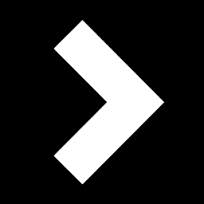 Disclaimer: We could not find a free Jewish site on-line that provides certain tools normal to researching Biblical Hebrew roots and words, but we did find some Christian sites that provide useful tools, especially the Gesenius dictionary, concordances, and Strong’s numbers. These will be cited.
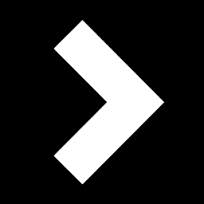 215 is a hyperlinked Strong’s Number for אורThe site, Blueletterbible.org* also offers a Biblical Hebrew dictionary by Gesenius (1786-1842).
Note that the letter "C" under the term Tools appears to the left of a verse that comes up on a key word search, provides a full concordance to find the verses where each word appears. .
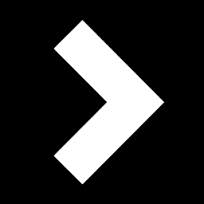 Comparative “translation” exampleGenesis 24:64Strong’s Number H5307  for the root NAFAL       Meaning: fall, cast or lie down, fail, prostrate
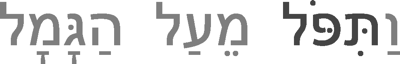 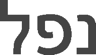 Jewish Publication Society 1917: And Rebekah lifted up her eyes, and when she saw Isaac, (“va-teepole”) she alighted from the camel.
King James Version: And Rebekah lifted up her eyes, and when she saw Isaac, she lighted off the camel.
But what does va-teepole actually mean? “She fell.” The English doesn’t reveal the colloquialism that is obvious in Biblical Hebrew: “She fell off her camel for him”, in other words it was “love at first sight.”
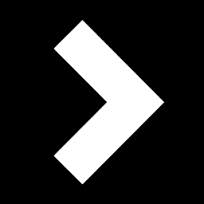 The spirituality of Hebrew is embedded in every word
From the root                   (bet-resh-hey) emerges:
		bah-rukh, bless		bah’rakh, bend		beh-rekh, knee		b’rei-kha, pond		b’rakha, blessing		b’rah-khot, blessings
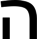 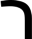 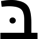 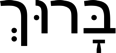 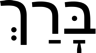 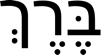 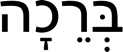 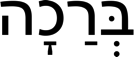 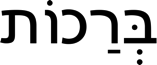 Rabbi Joseph Gikatilla (13th century) taught the sequence above to reveal how each root word branches into nuanced, poetic meanings. Barukh at the beginning of each Hebrew blessing now takes on a powerful embodied sense of gratitude from receiving : and expressing full:                                “I bend my knee at the Pond of Blessings”
Some translations to compare when exploring a term’s meaning and potential in context
Eitz Chayyim: A Torah Commentary Robert Alter, The Five Books of Moses: A Translation with CommentaryEverett Fox, The Five Books of Moses, The Schocken BibleThe JPS Tanakh Aryeh Kaplan, The Living TorahW. Gunther Plaut , et. al. The Torah, A Modern Commentary
N. Scherman, ed., The Chumash: The Torah: Haftoros and Five Megillos, Stone edition, Artscroll 
The Holy Scriptures, (also known as The Jerusalem Bible) Koren
Websites: Bible.Ort.org      Machon-Mamre.org      Chabad.org                  Biblehub.com     Blueletterbible.org    Scripture4all.org
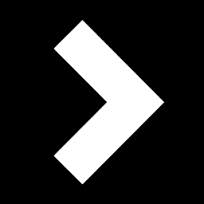 In conclusion
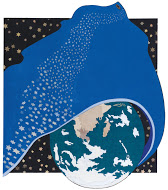 Sara Harwin's Illuminated Letters: Threads of Connection exhibition expresses her vision of both individual and integrative appreciation of eighteen roots found in Biblical Hebrew. 
If you wish, now return to the beginning to review the roots and criteria for submissions. Then let us know of your interest and we’ll let you know which roots remain available for submissions for juried review toward inclusion in either or both the exhibition and companion volume.Questions : Editor-in-chief, Reclaiming Judaism Press                    Rabbi Goldie Milgram  rebgoldie@gmail.com
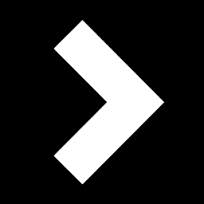 A COLLABORATION OF
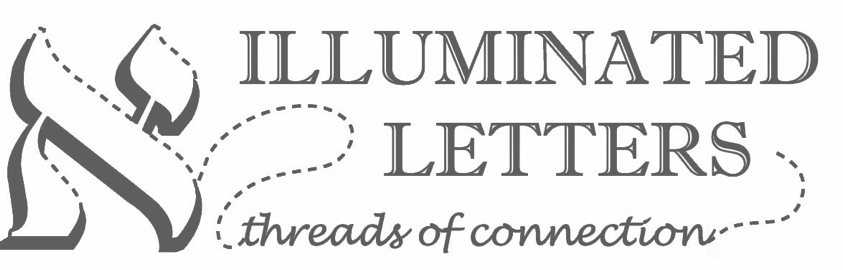 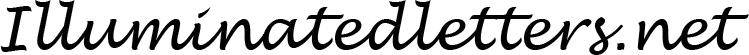 Reclaiming Judaism   Innovative programs & resources   for meaningful Jewish living  RECLAIMINGJUDAISM.ORG
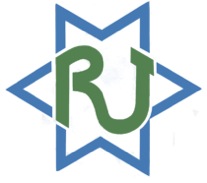